Актуальные вопросы профилактики коррупции в государственных учреждениях ветеринарии Республики Марий Эл
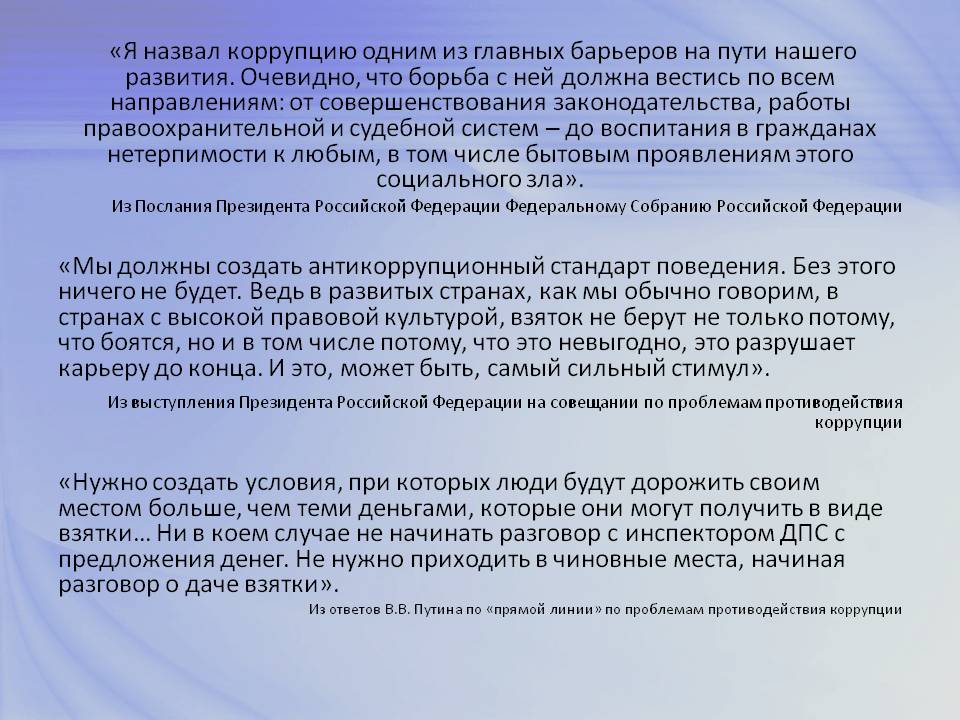 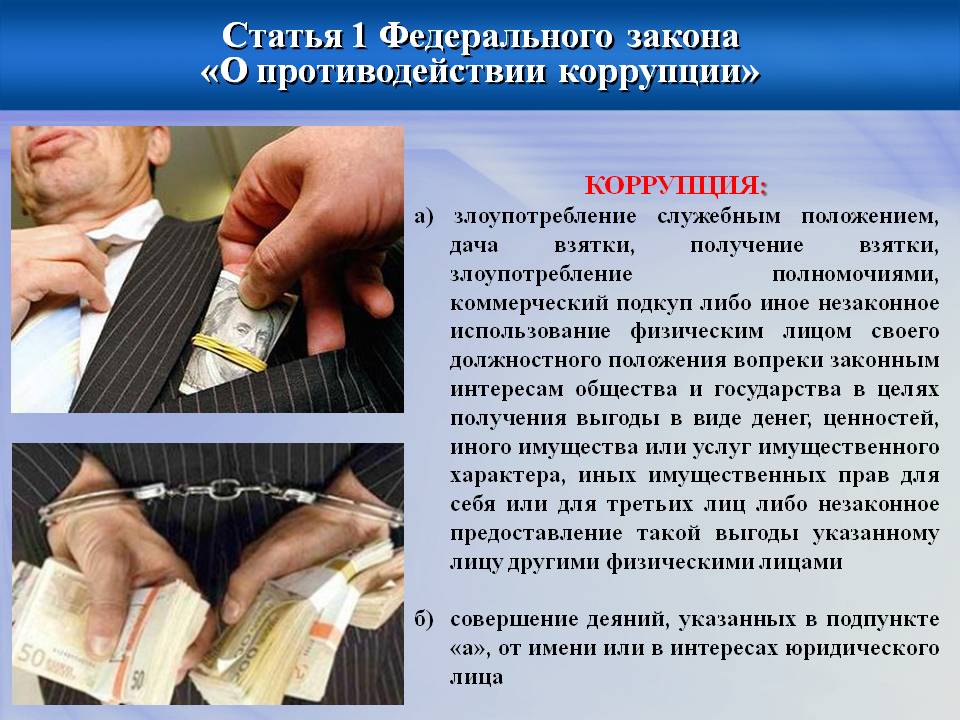 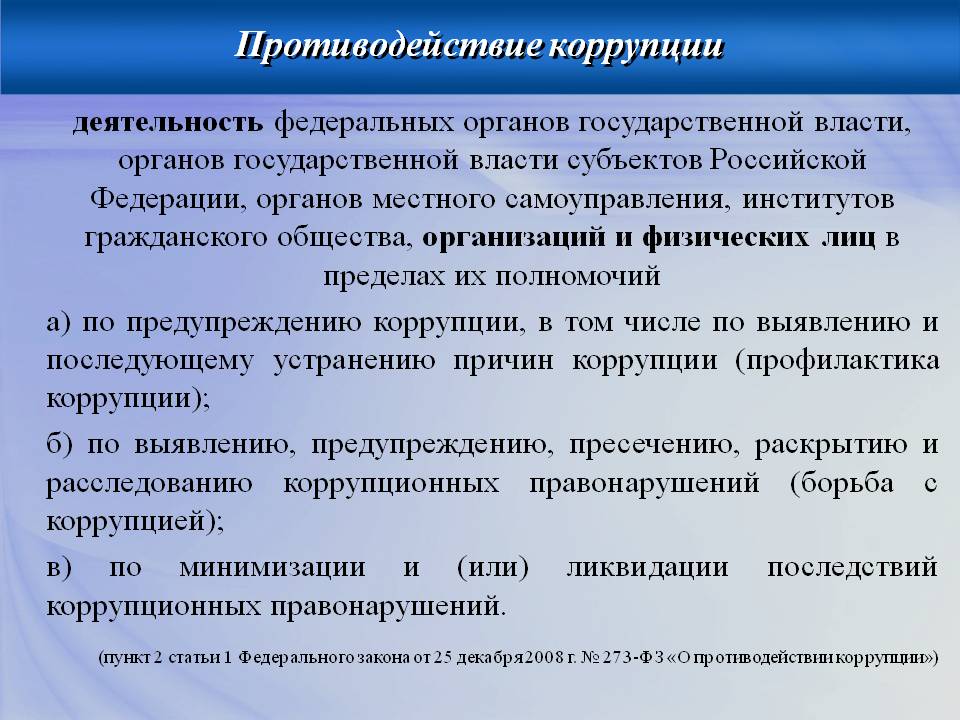 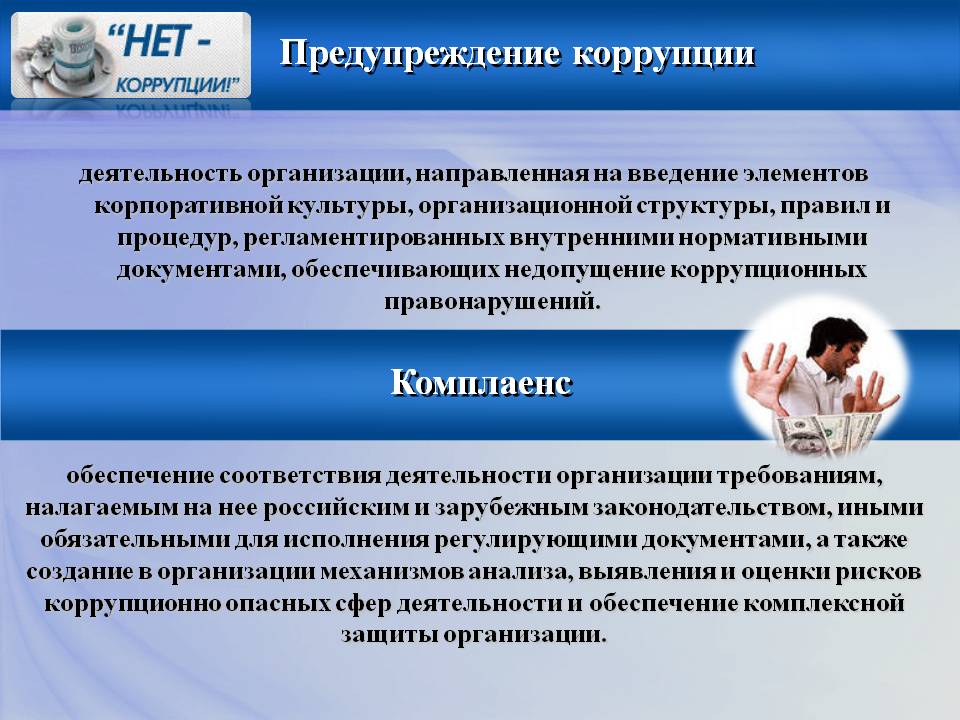 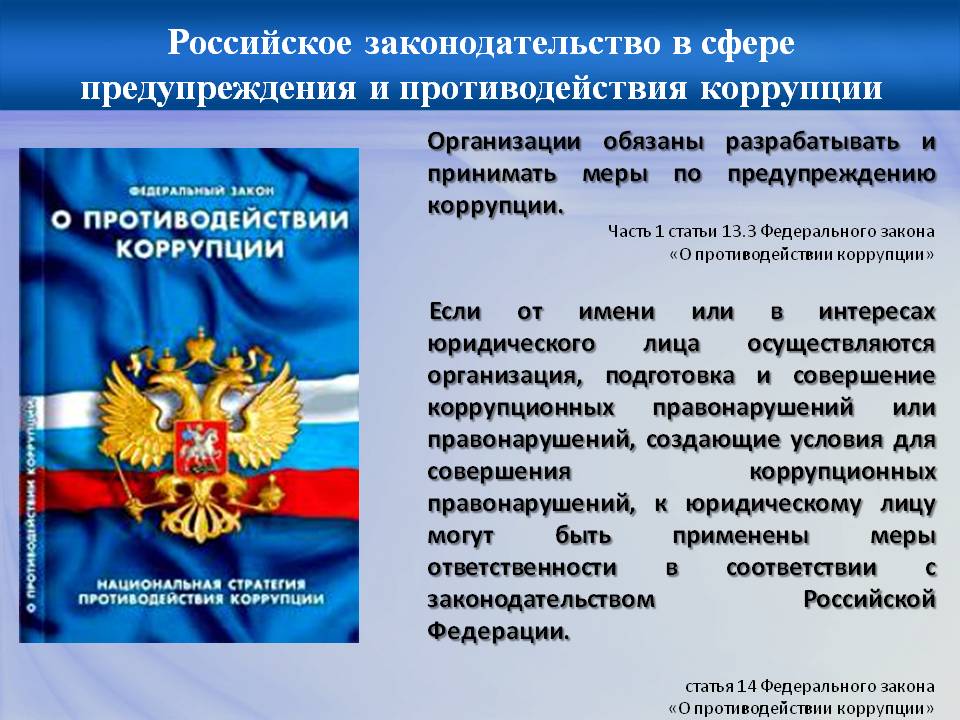 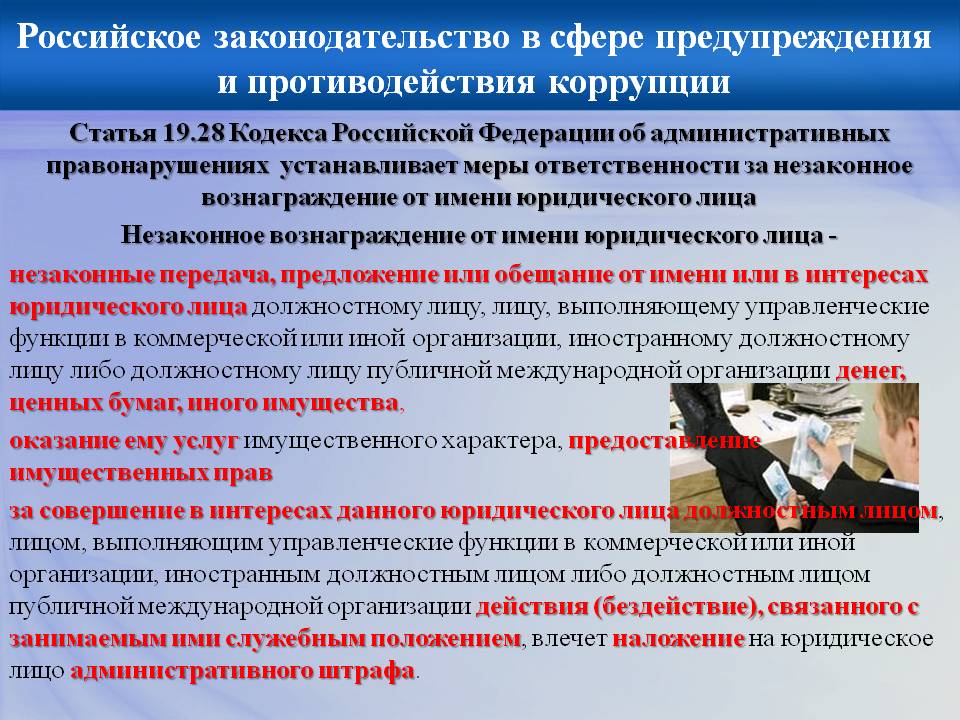 Российское законодательство в сфере предупреждения и противодействия коррупции
Работодатель при заключении трудового договора или гражданско-правового договора в течение 2 лет после увольнения гражданина с государственной или муниципальной службы сообщает представителю нанимателя (работодателю) государственного или муниципального служащего по последнему месту его службы о заключении такого договора в письменной форме.

Порядок предоставления указанной информации определяется Постановлением Правительства Российской Федерации от 21.01.2015 N 29.

Неисполнение работодателем обязанности, предусмотренной частью 4 статьи 12 Федерального закона «О противодействии коррупции», является правонарушением и влечет в соответствии со статьей 19.29 Кодека Российской Федерации об административных правонарушениях  ответственность в виде административного штрафа.
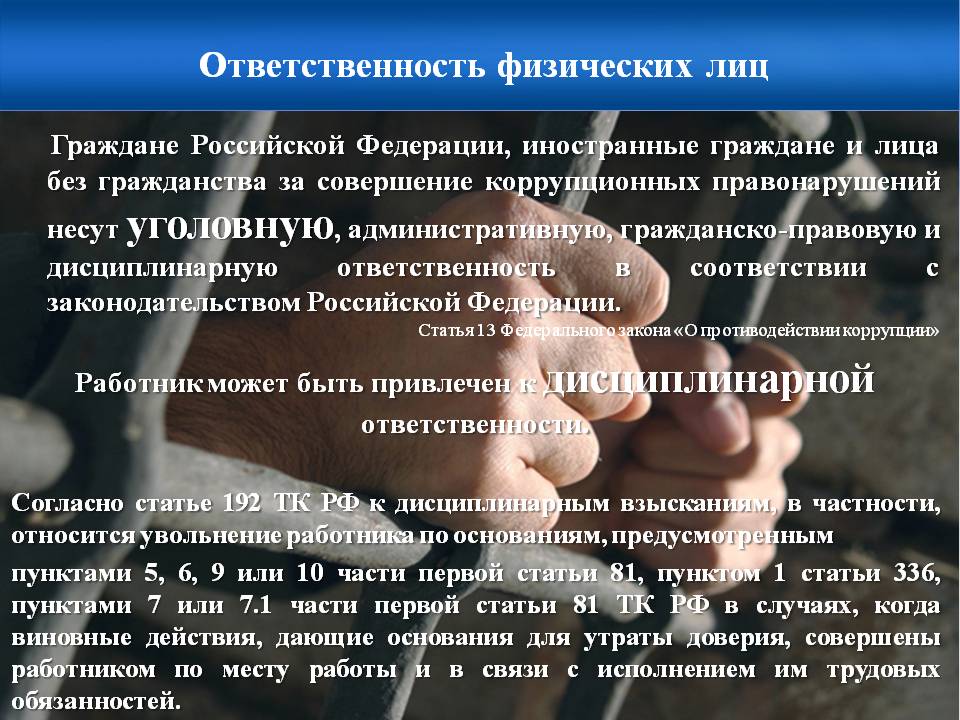 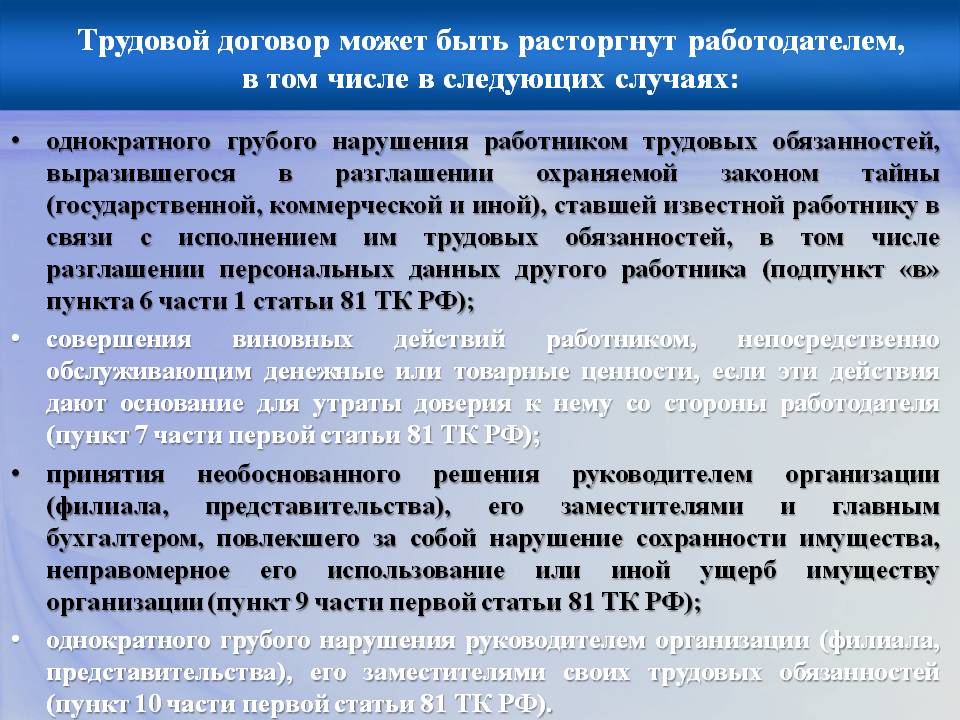 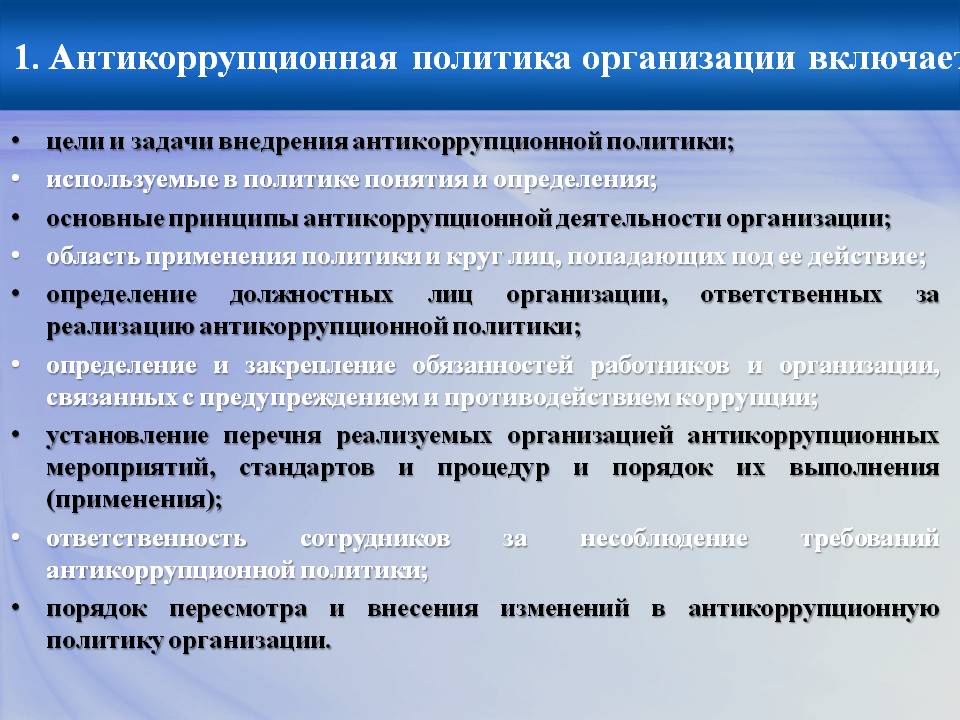 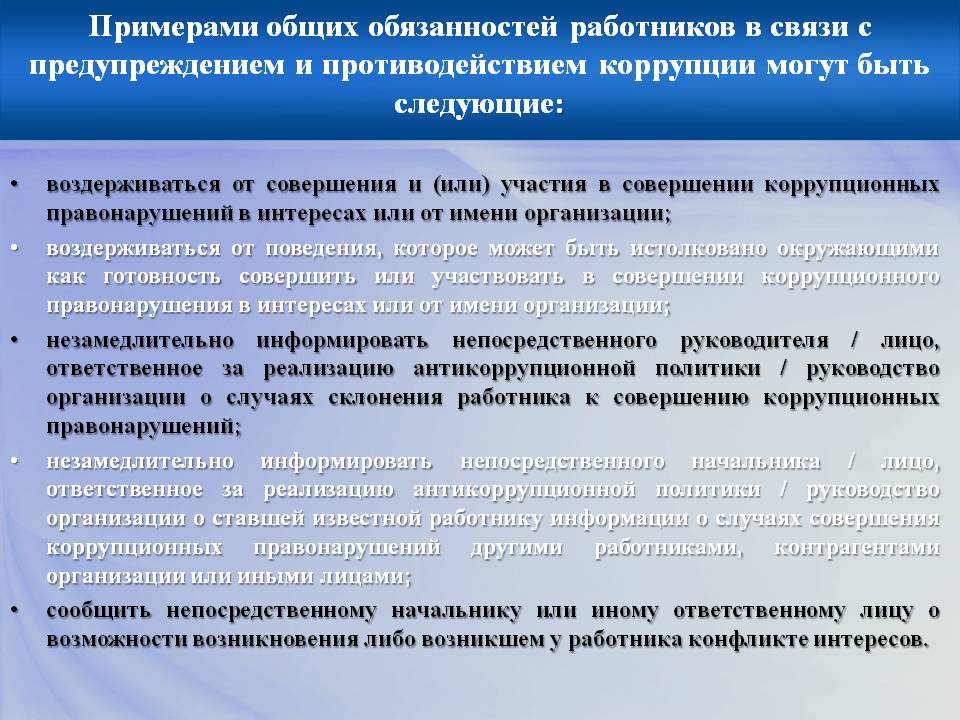 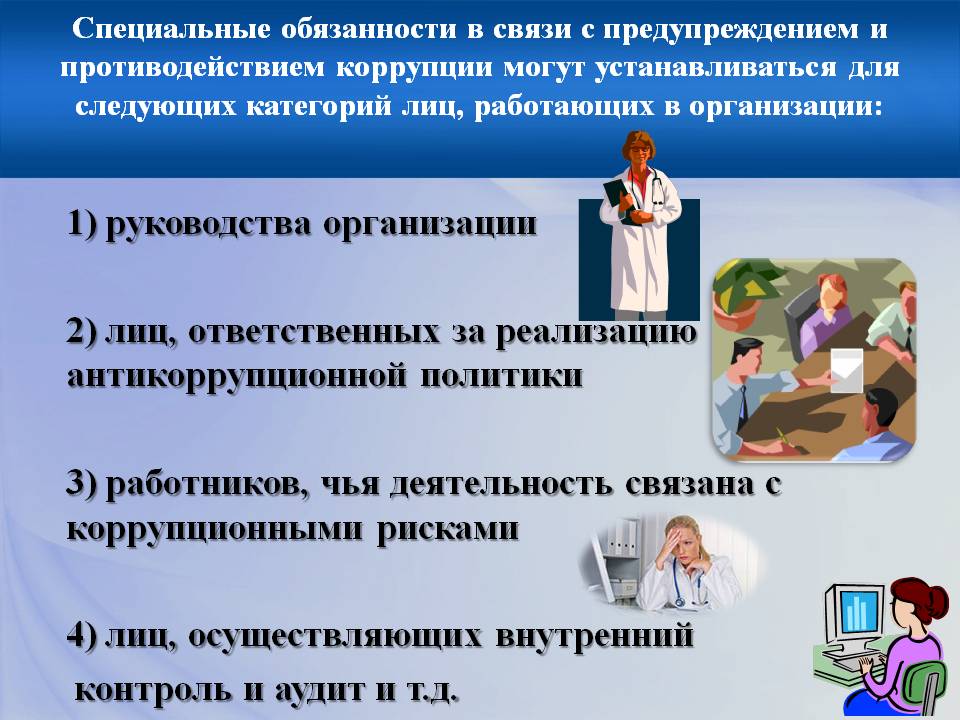 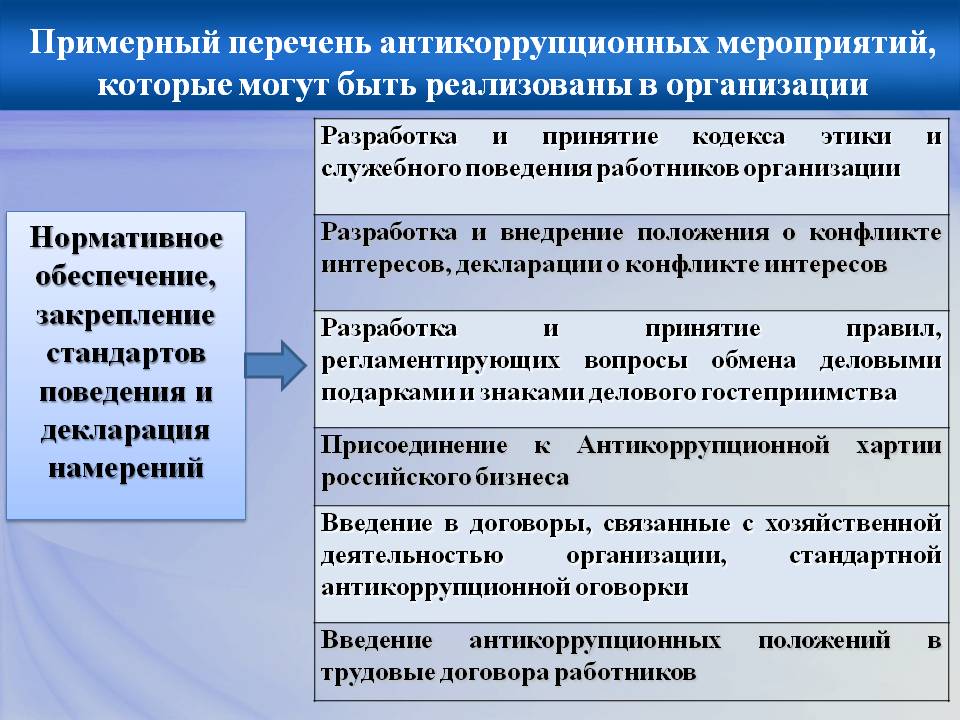 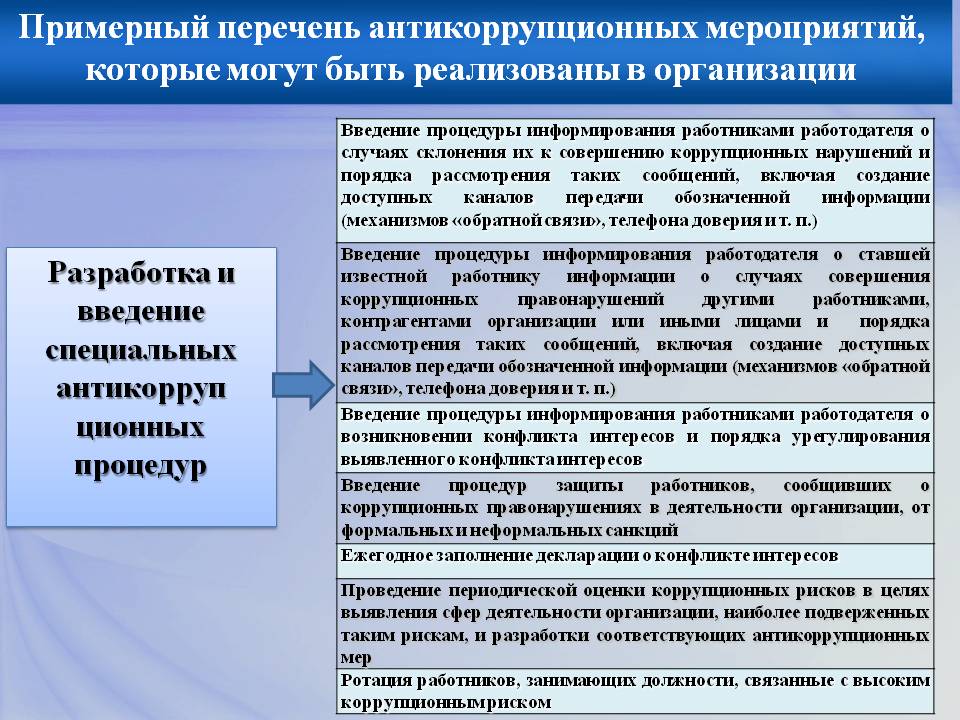 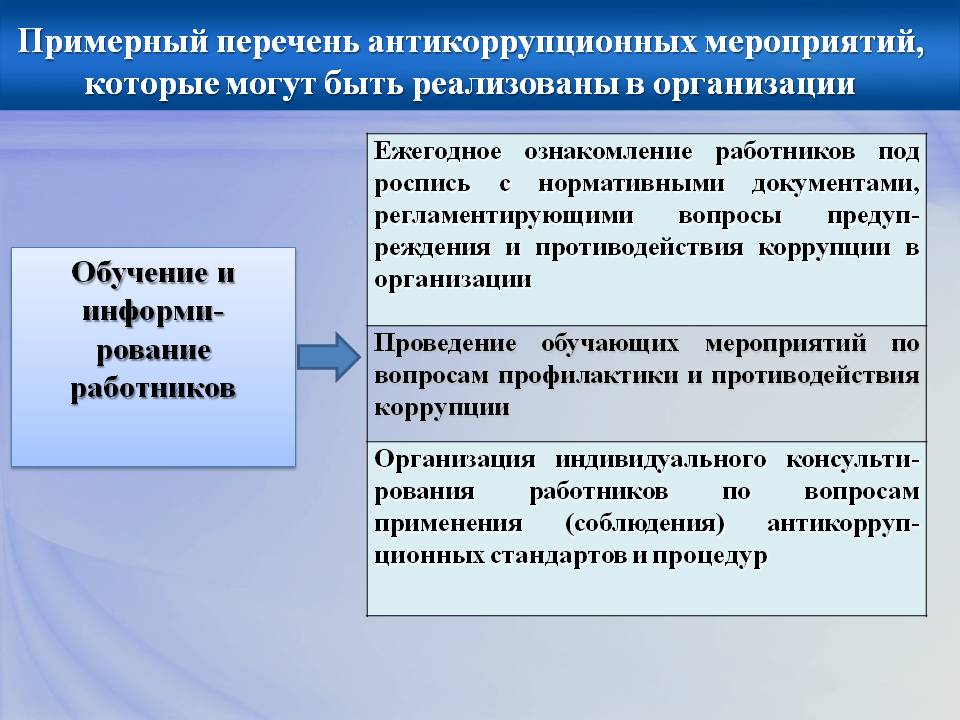 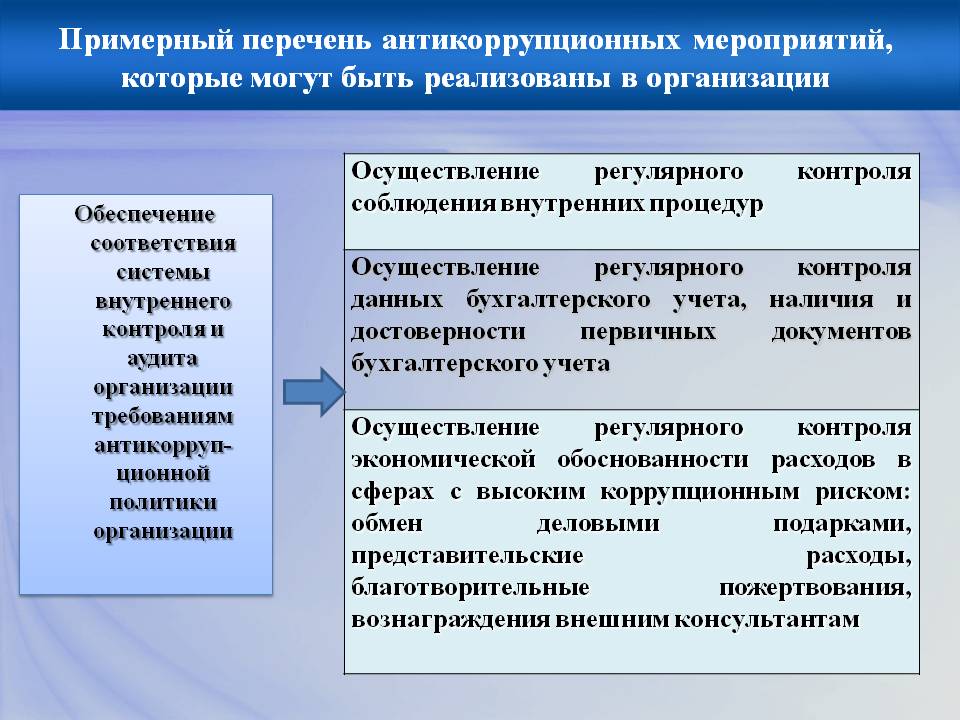 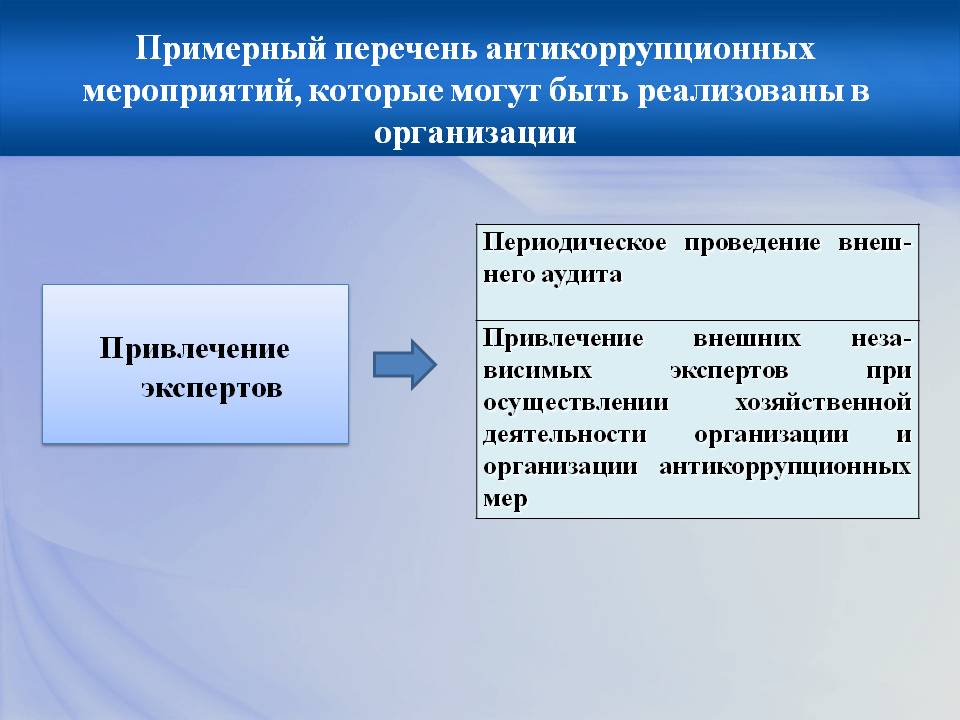 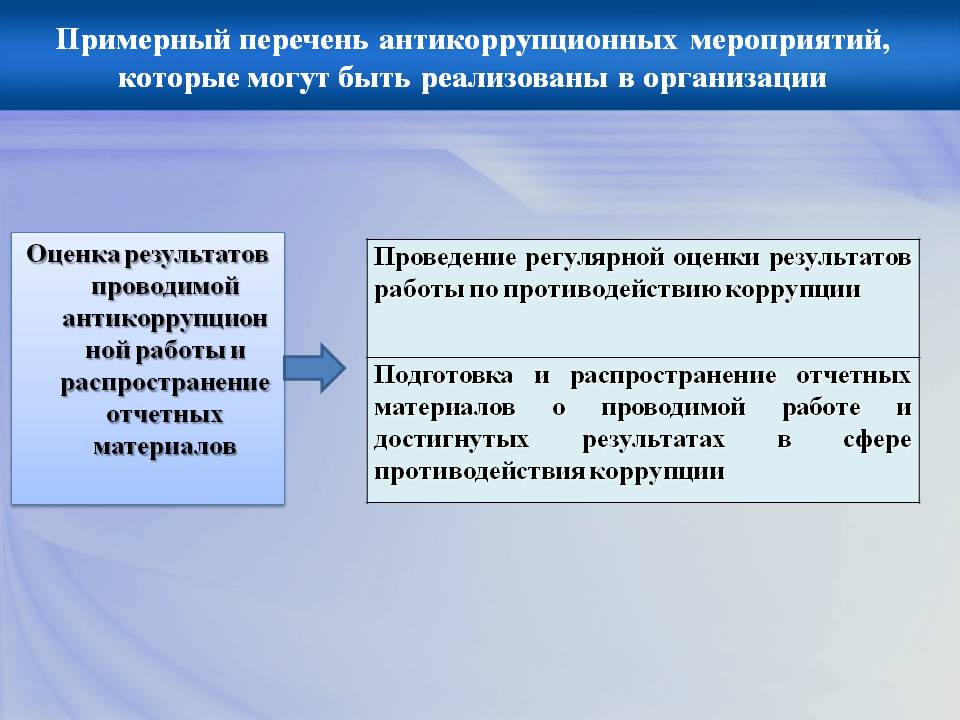 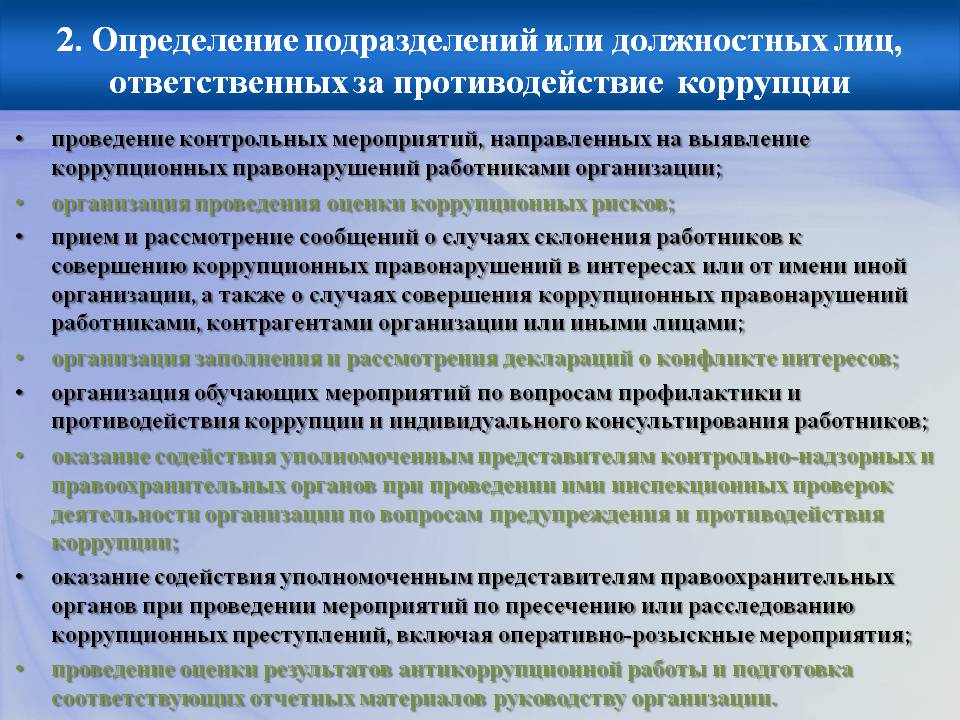 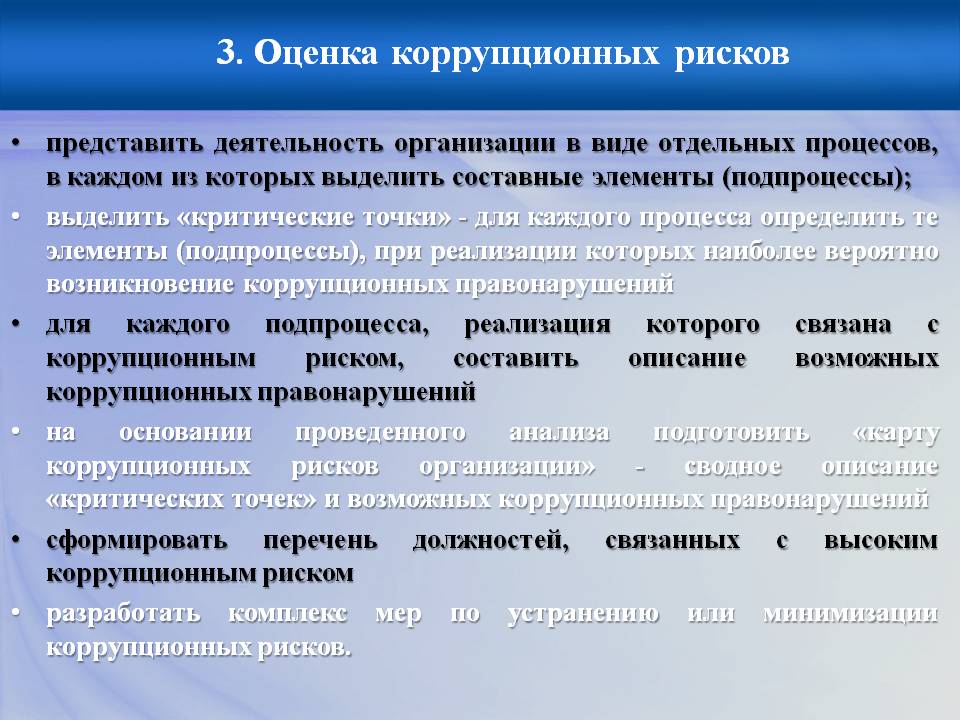 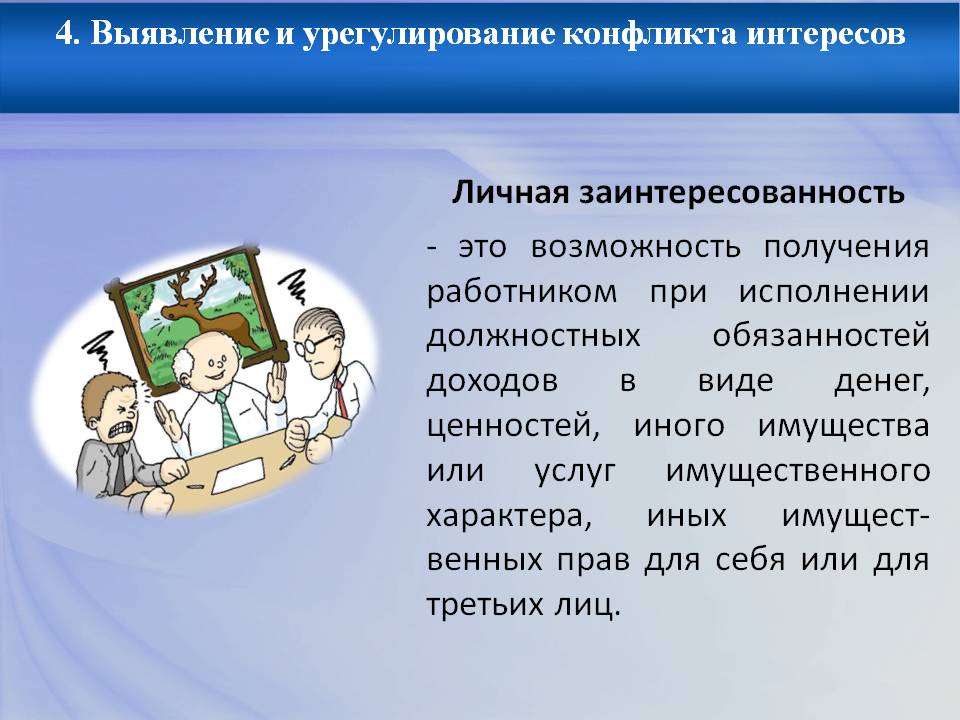 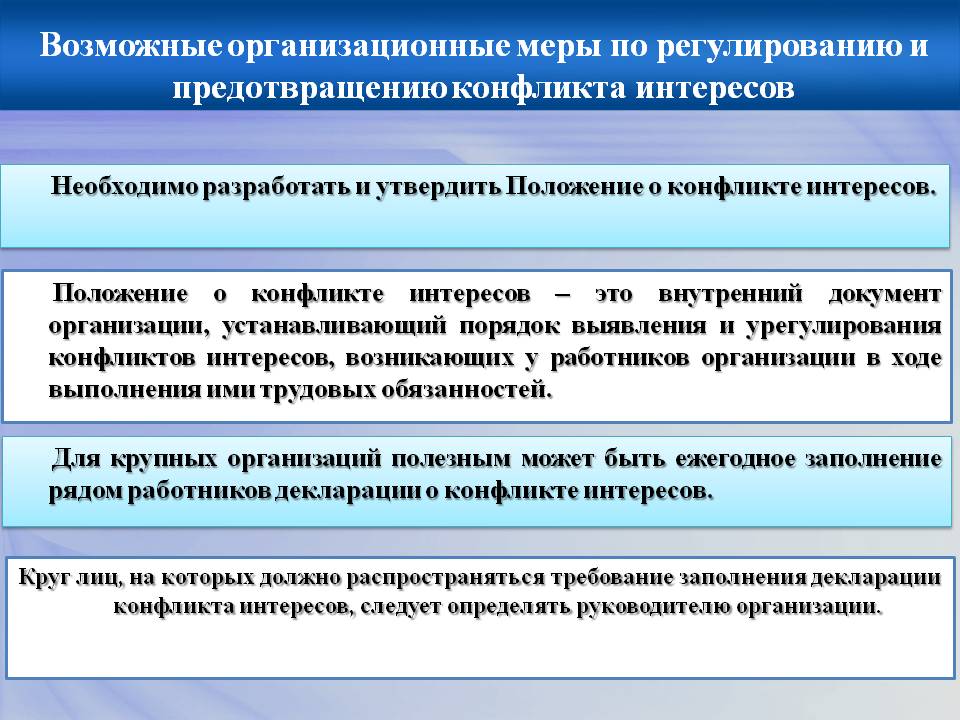 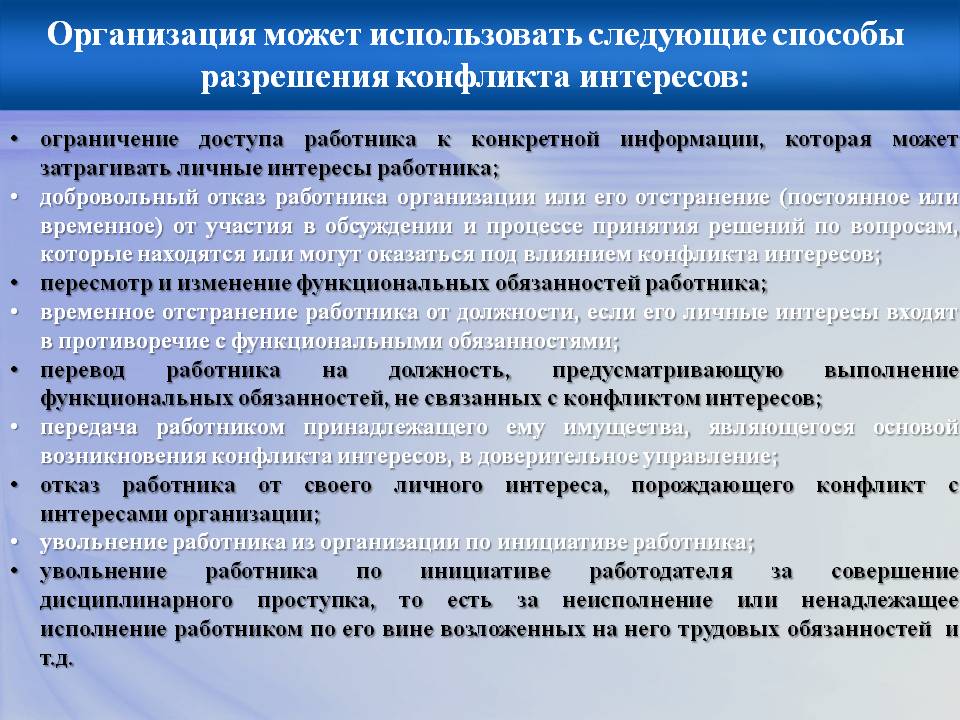 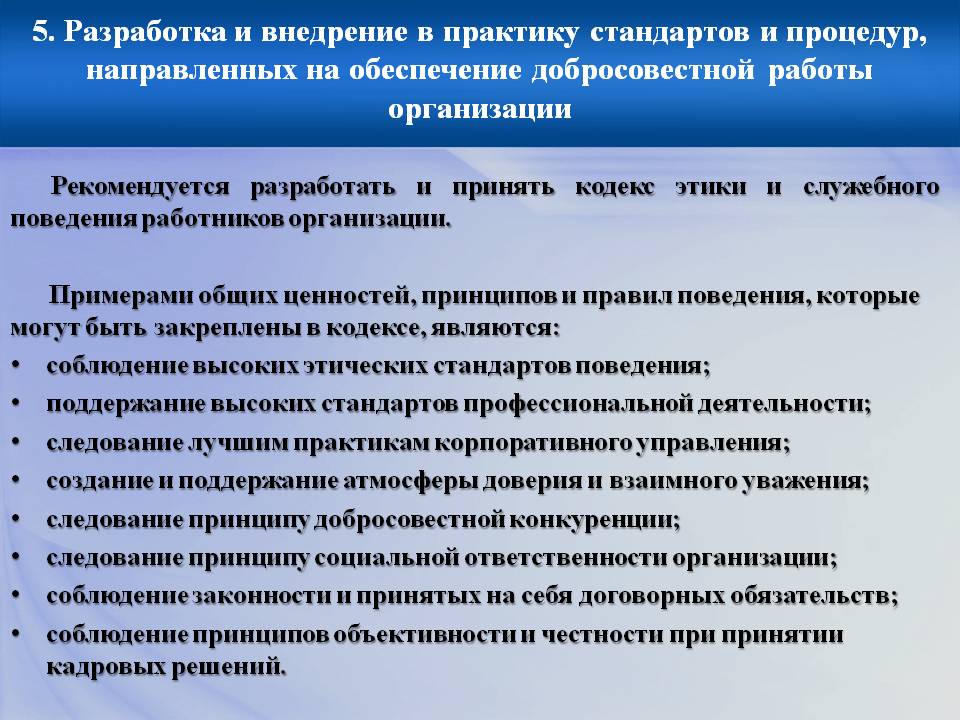 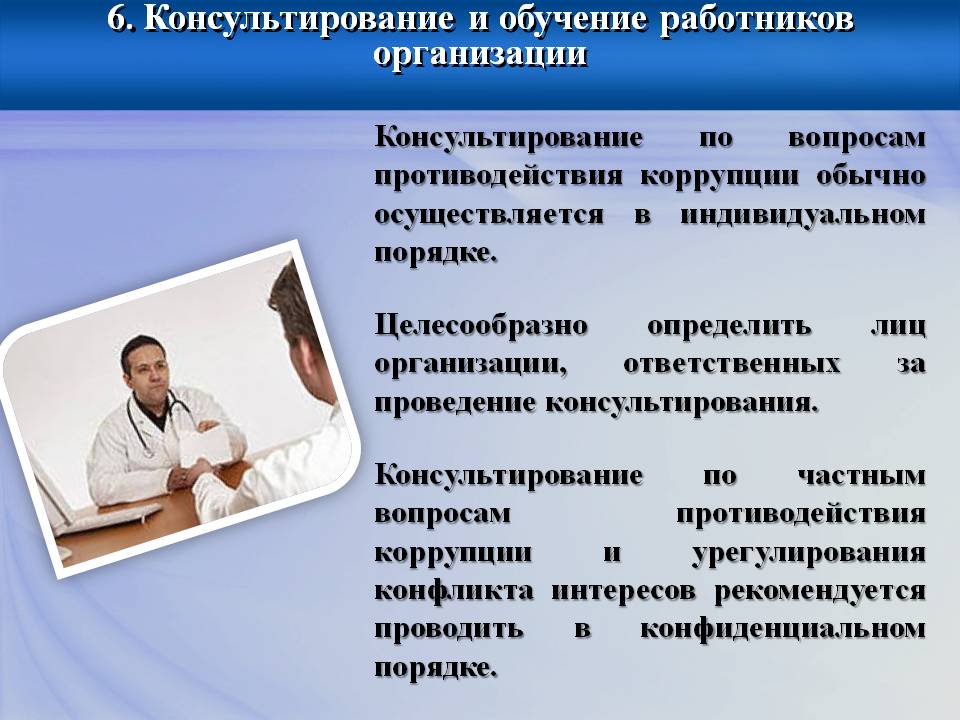 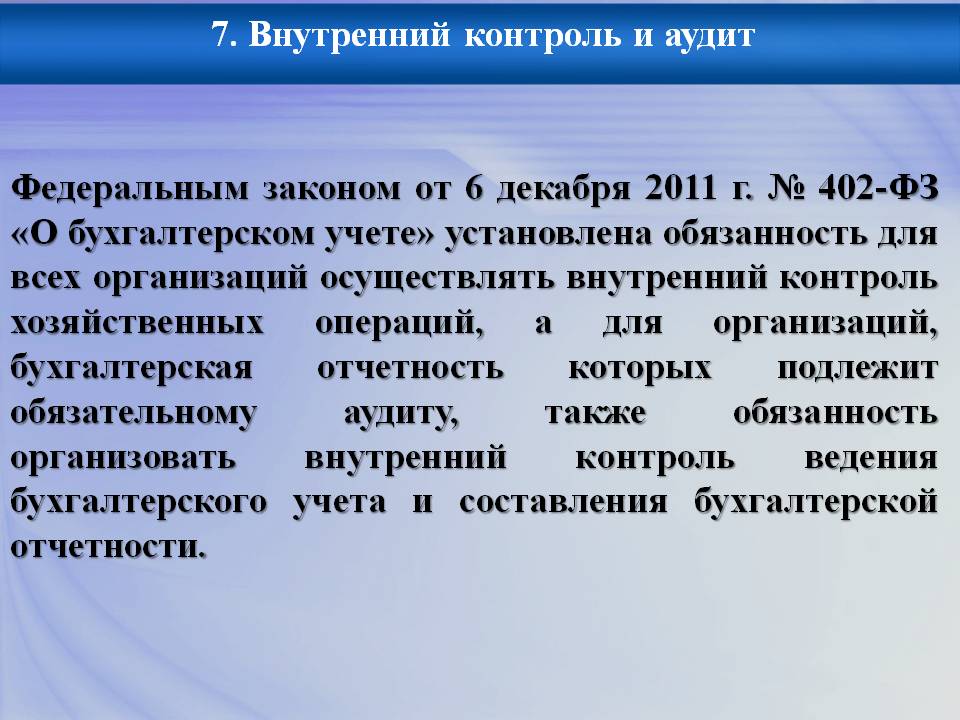 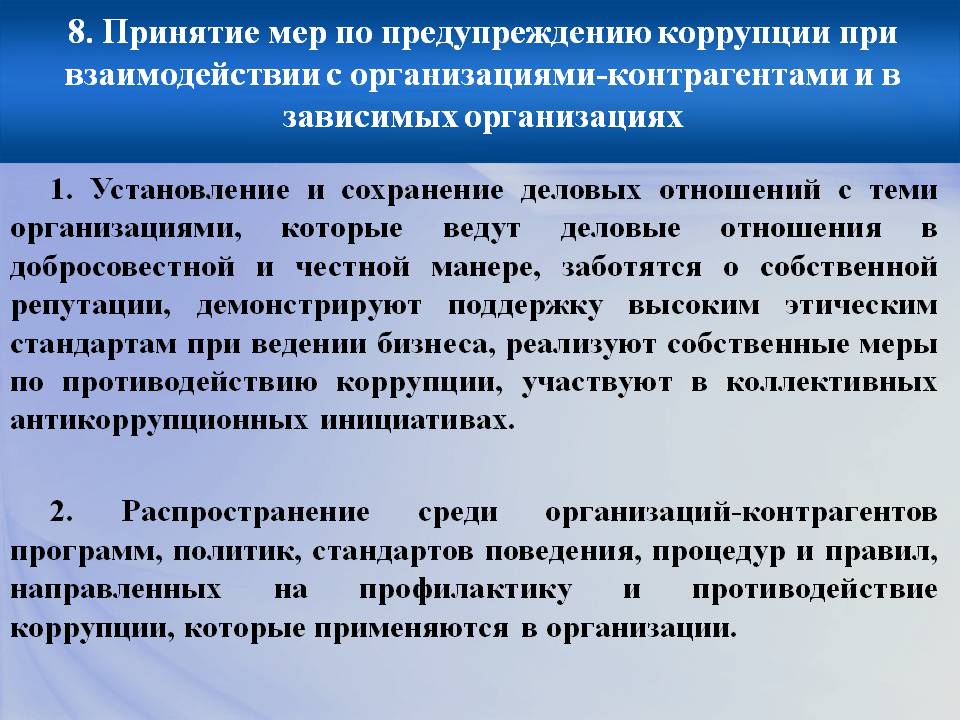 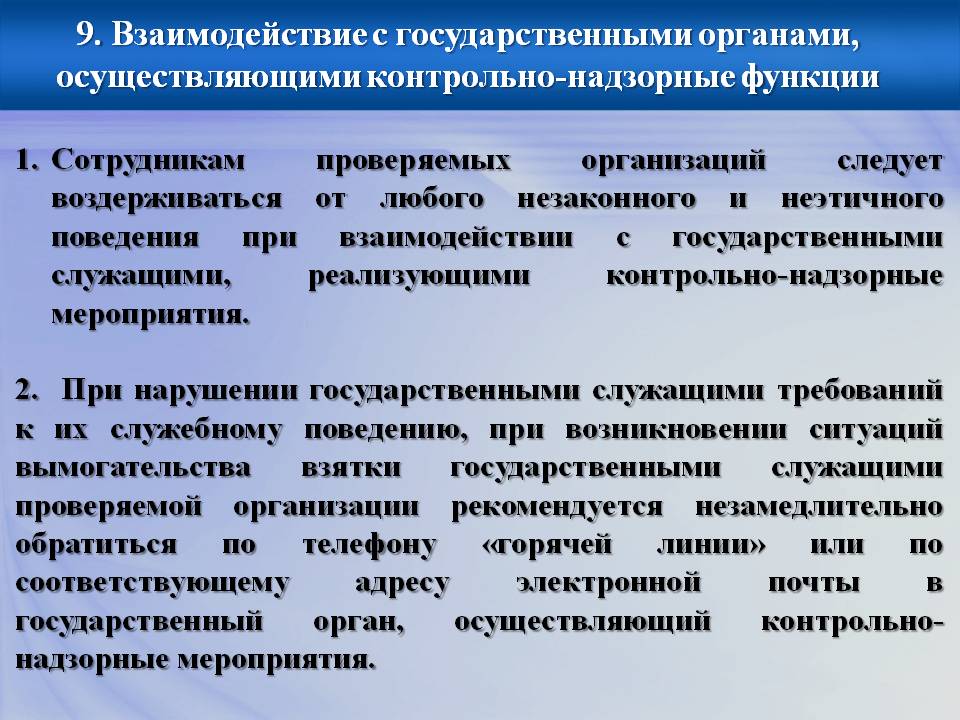 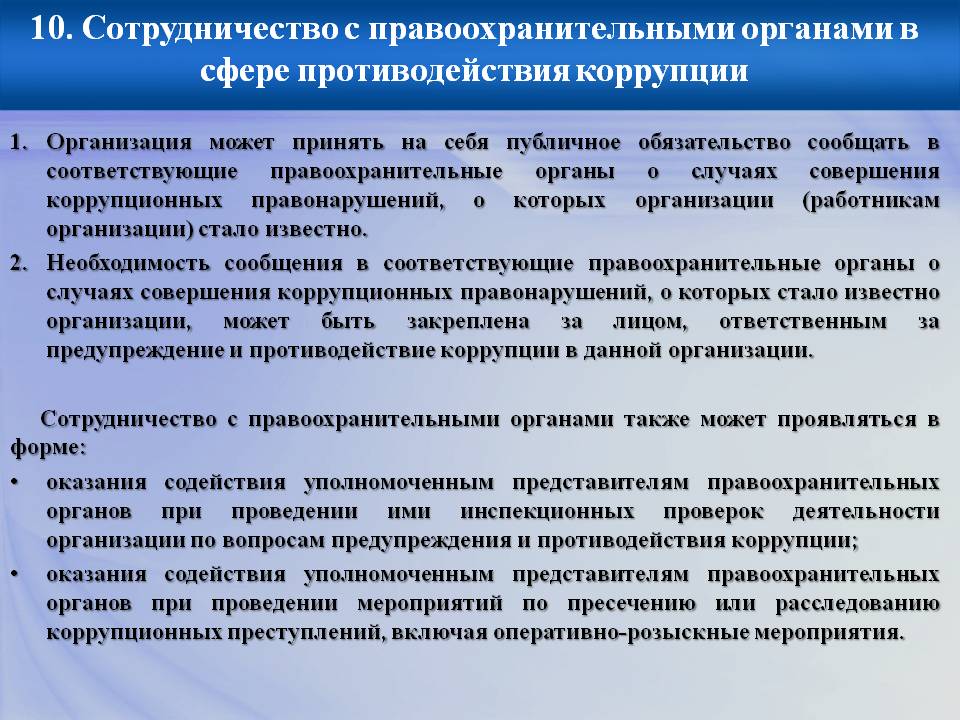 СПАСИБО ЗА ВНИМАНИЕ
СПАСИБО ЗА ВНИМАНИЕ